В  МИРЕ РАСТЕНИЙ
Подготовила воспитатель ГПД: Меджнунова В.И.
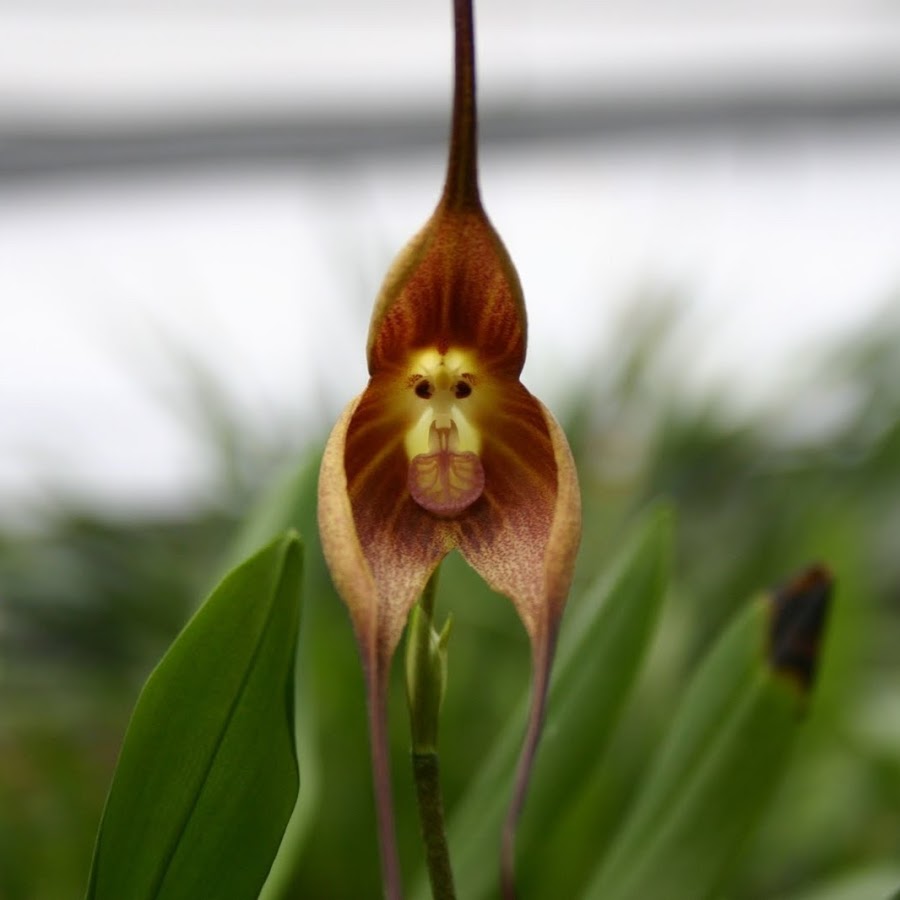 Дорогие друзья!Я вам предлагаю побывать в мире удивительных растений, которые растут на нашей планете
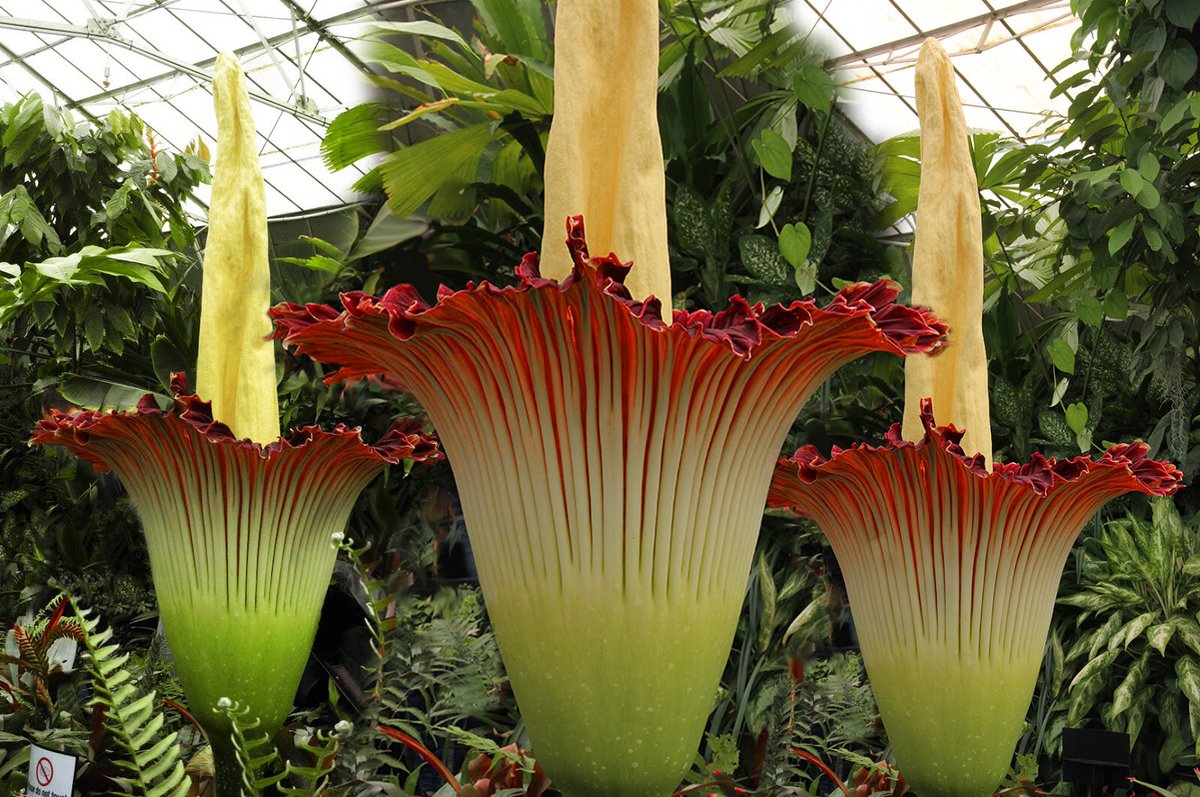 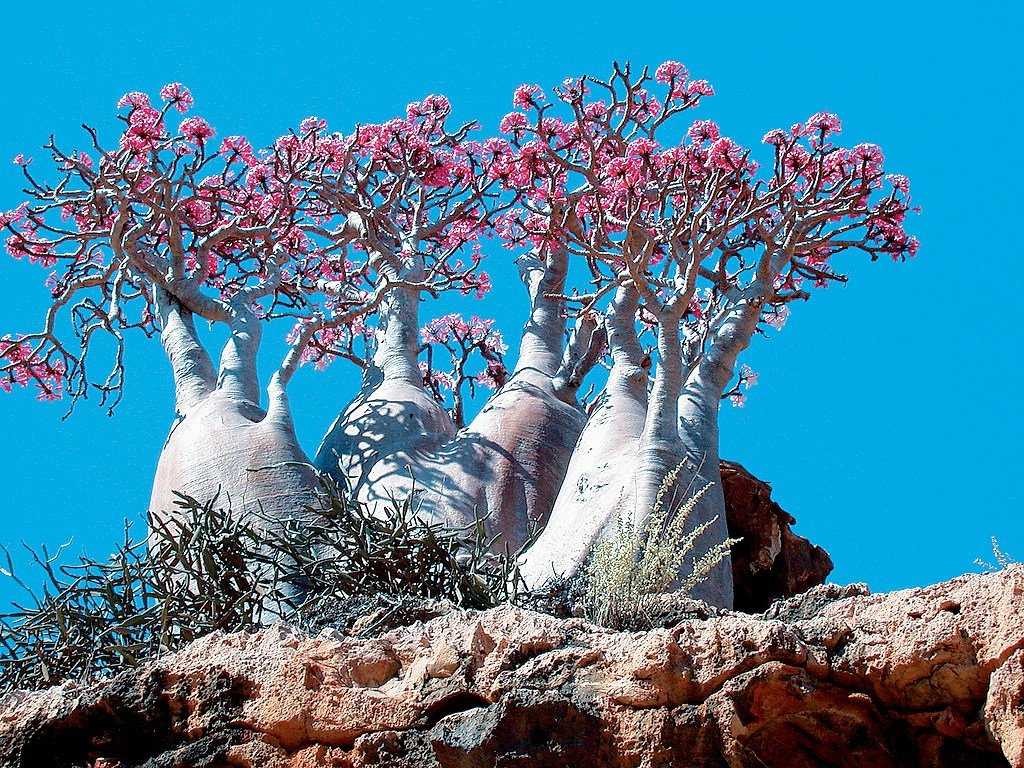 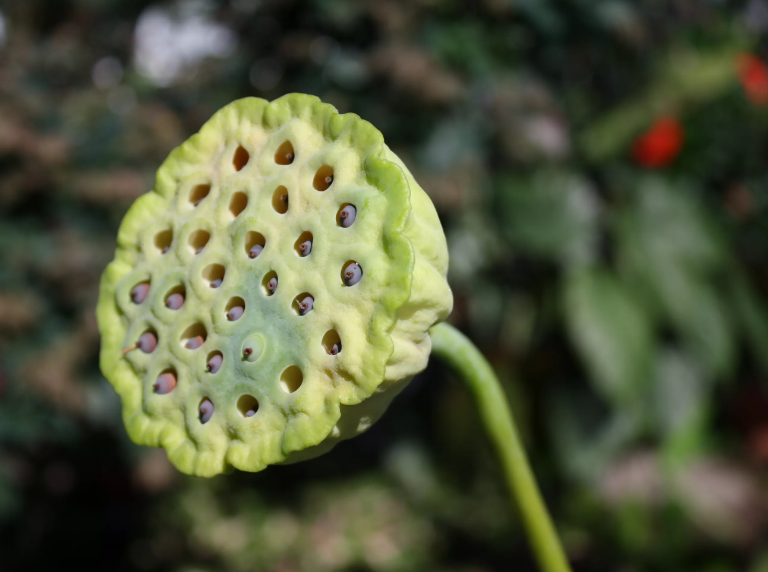 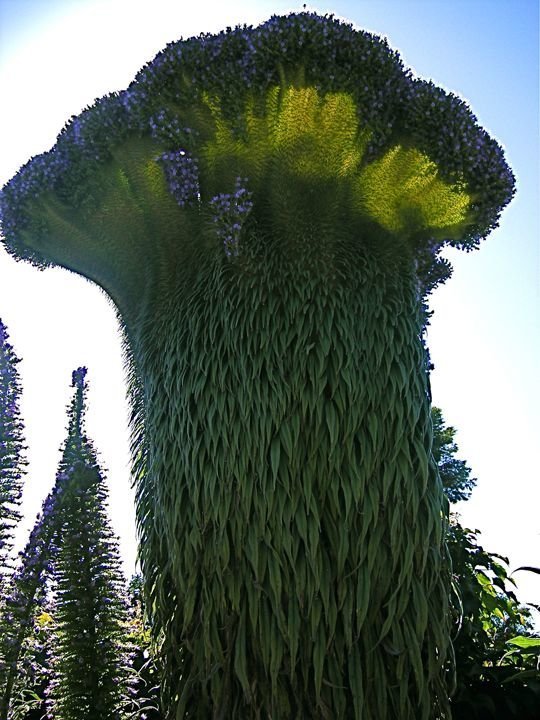 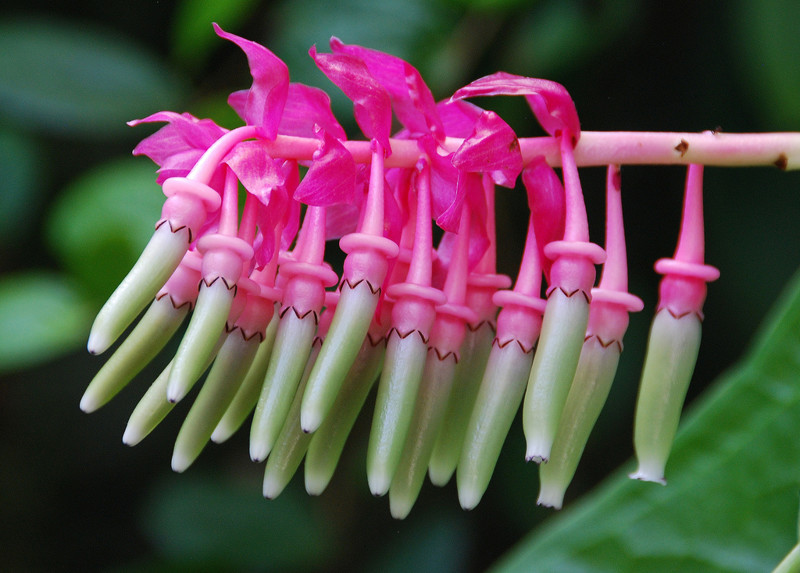 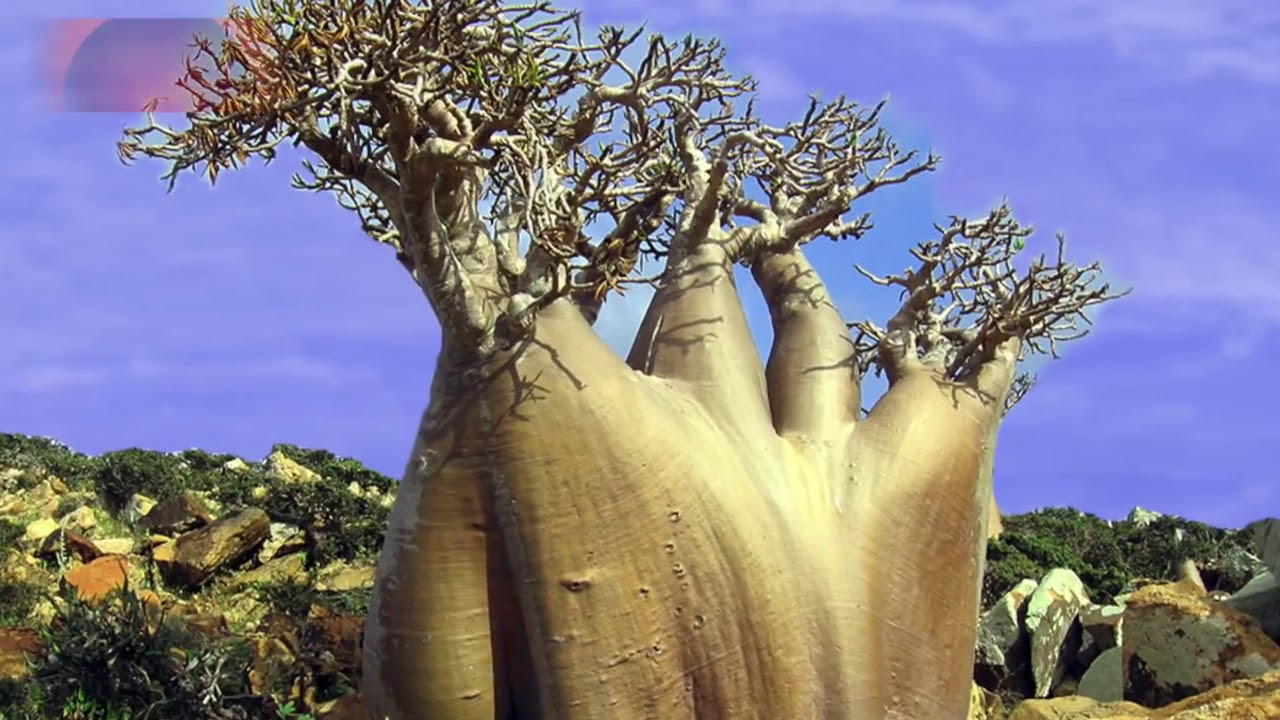 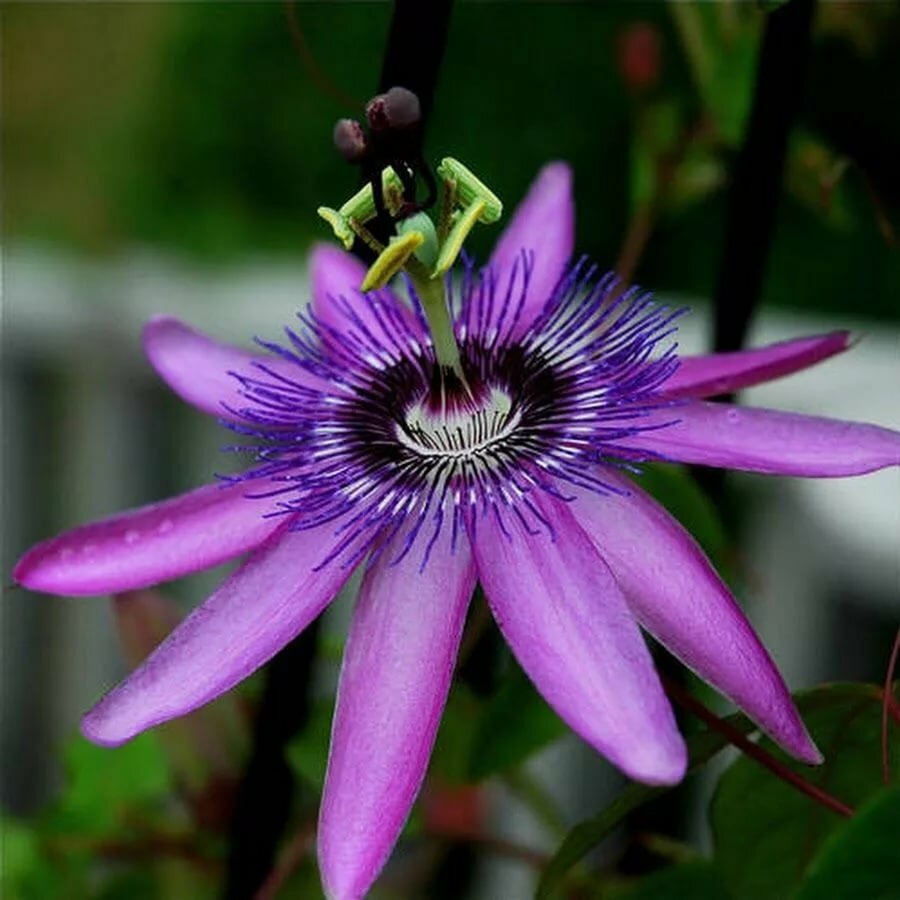 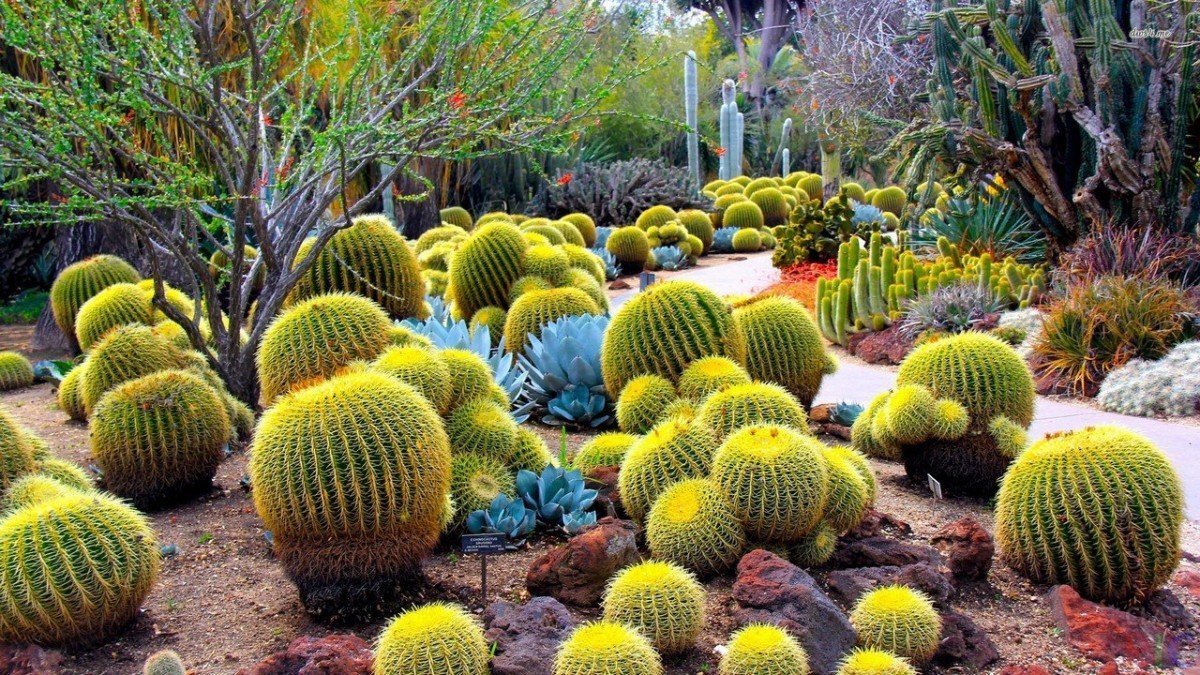 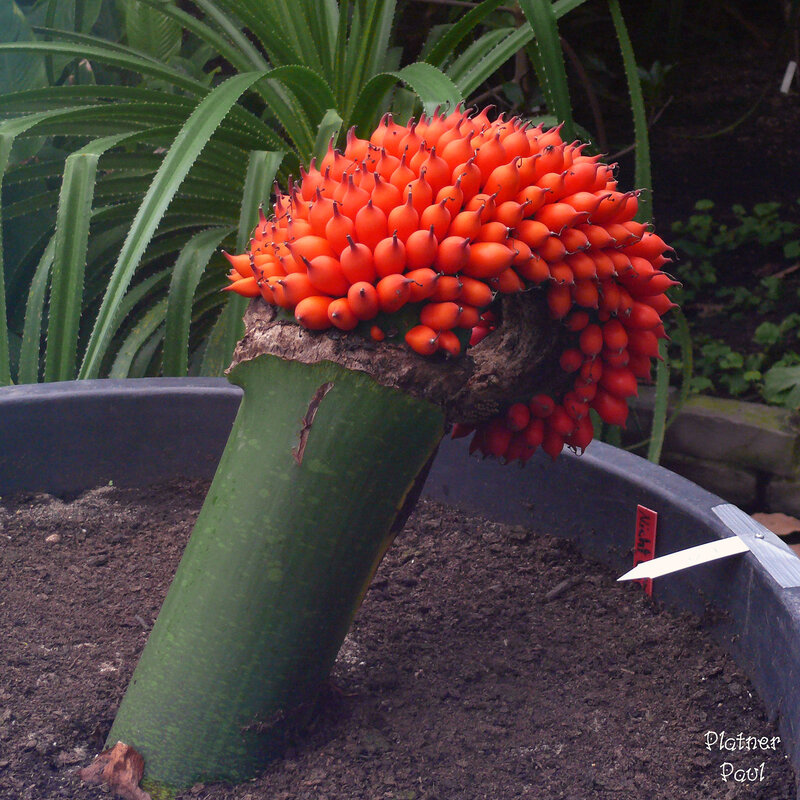 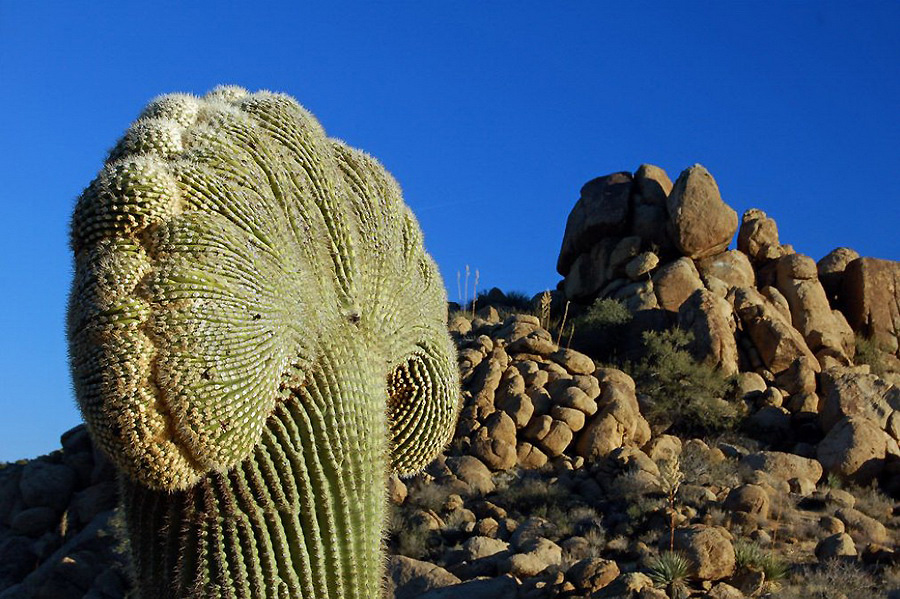 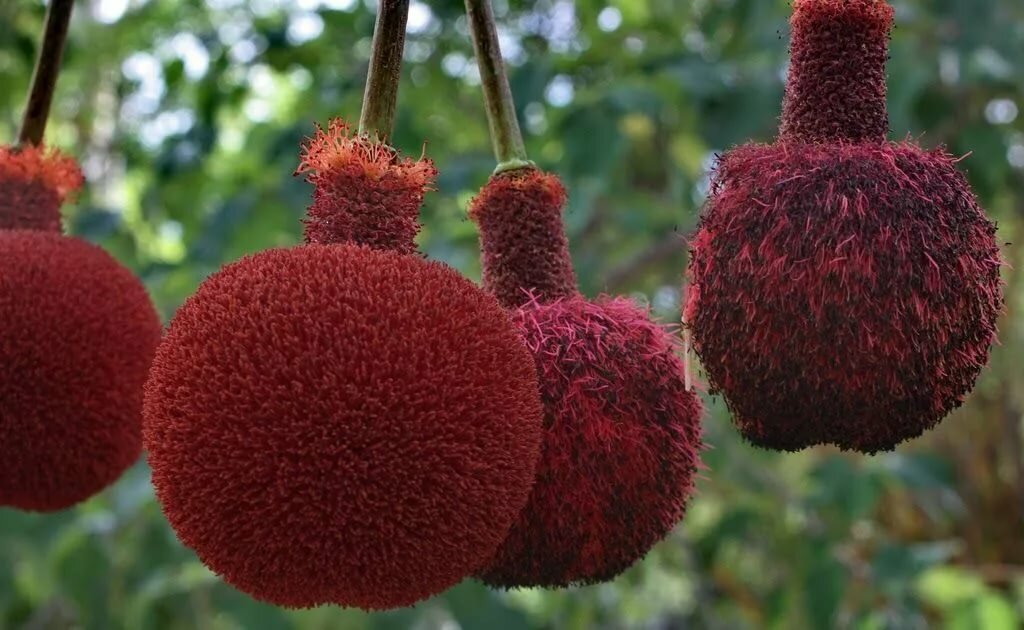 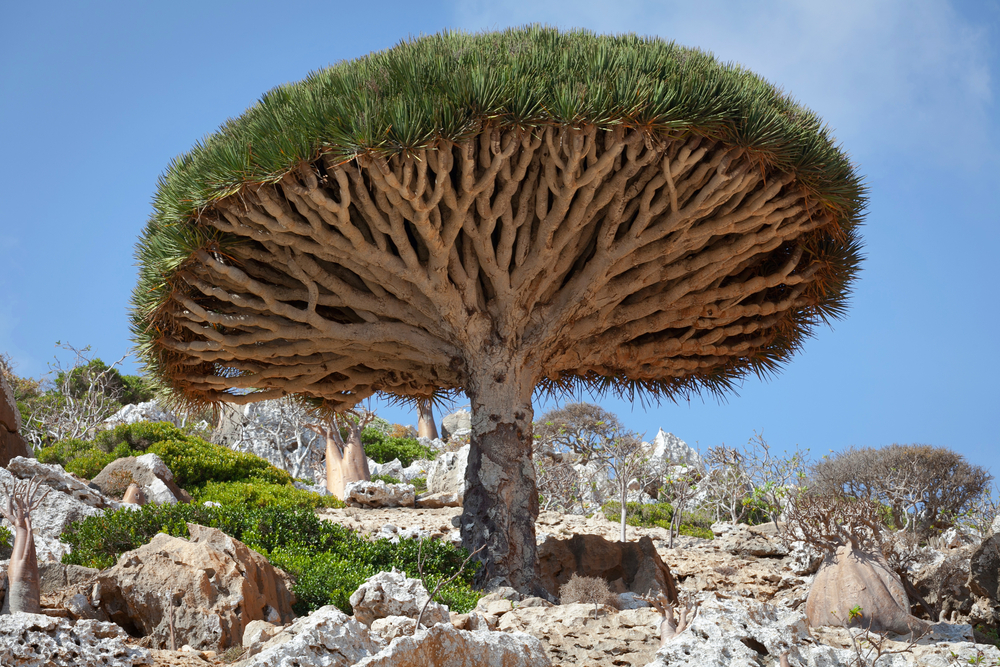 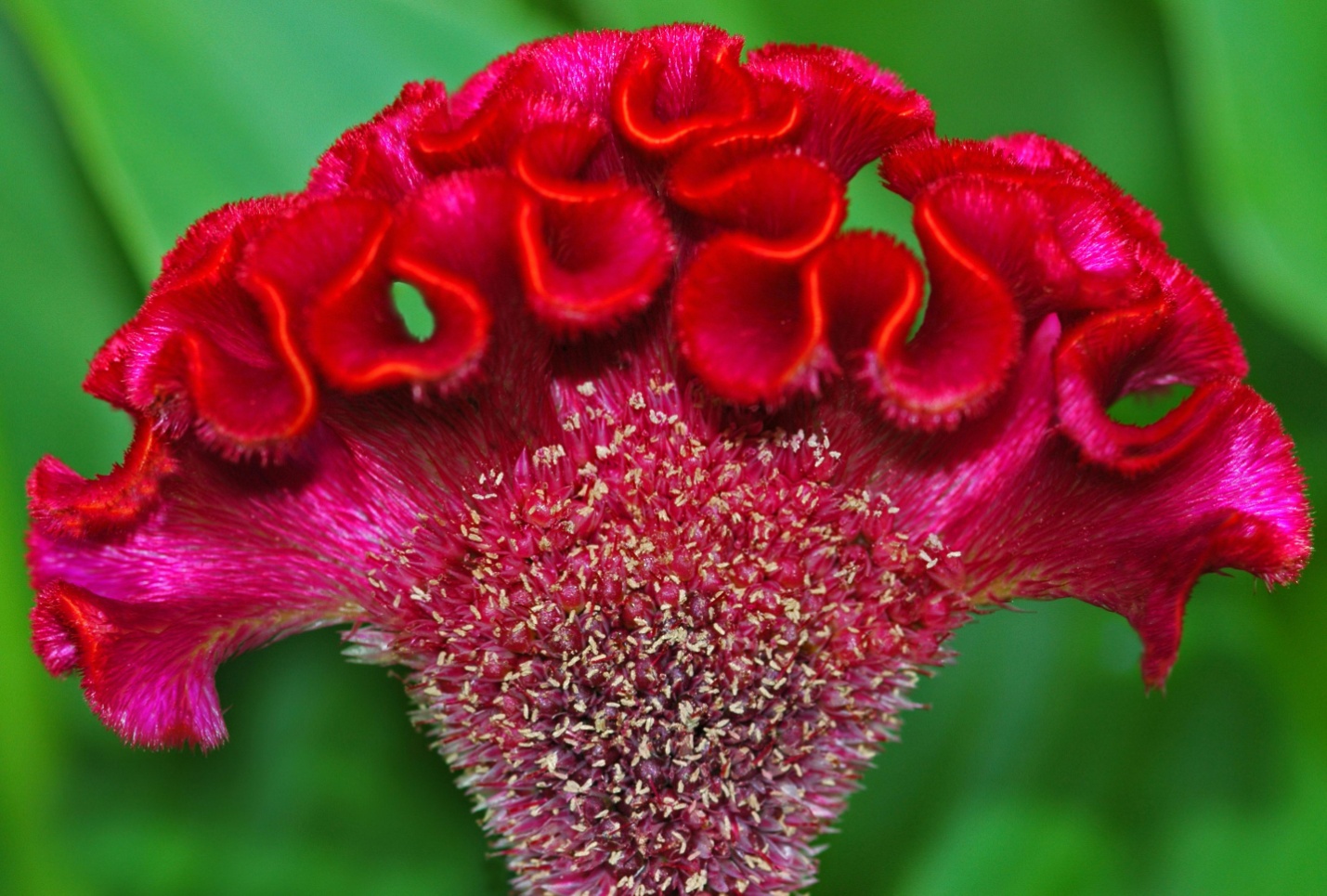 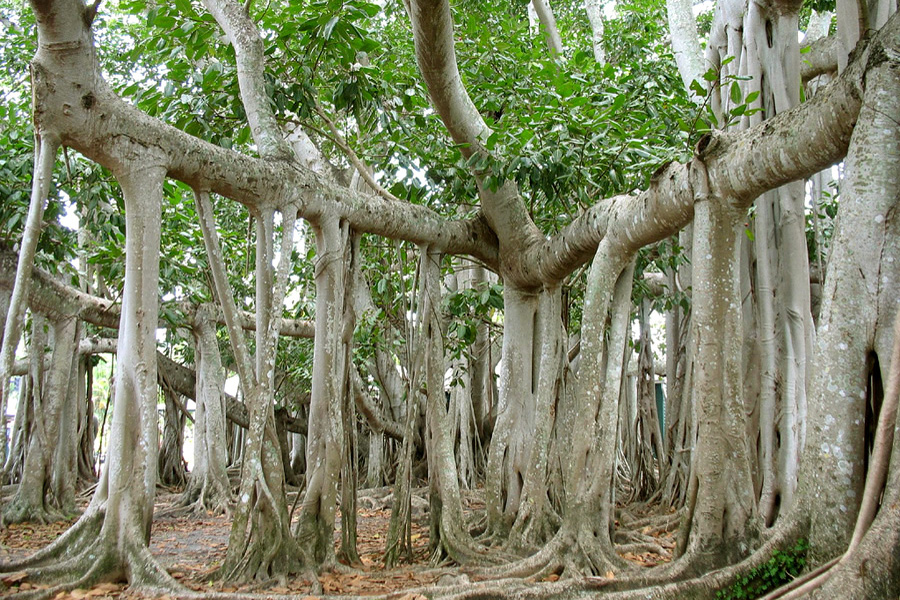 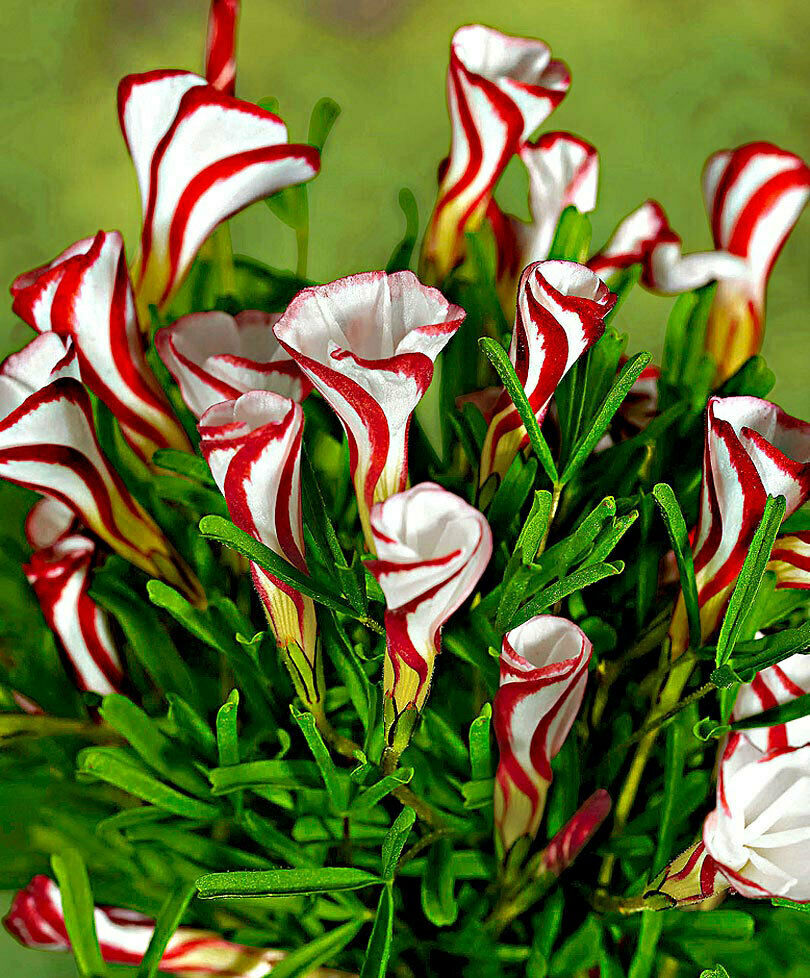 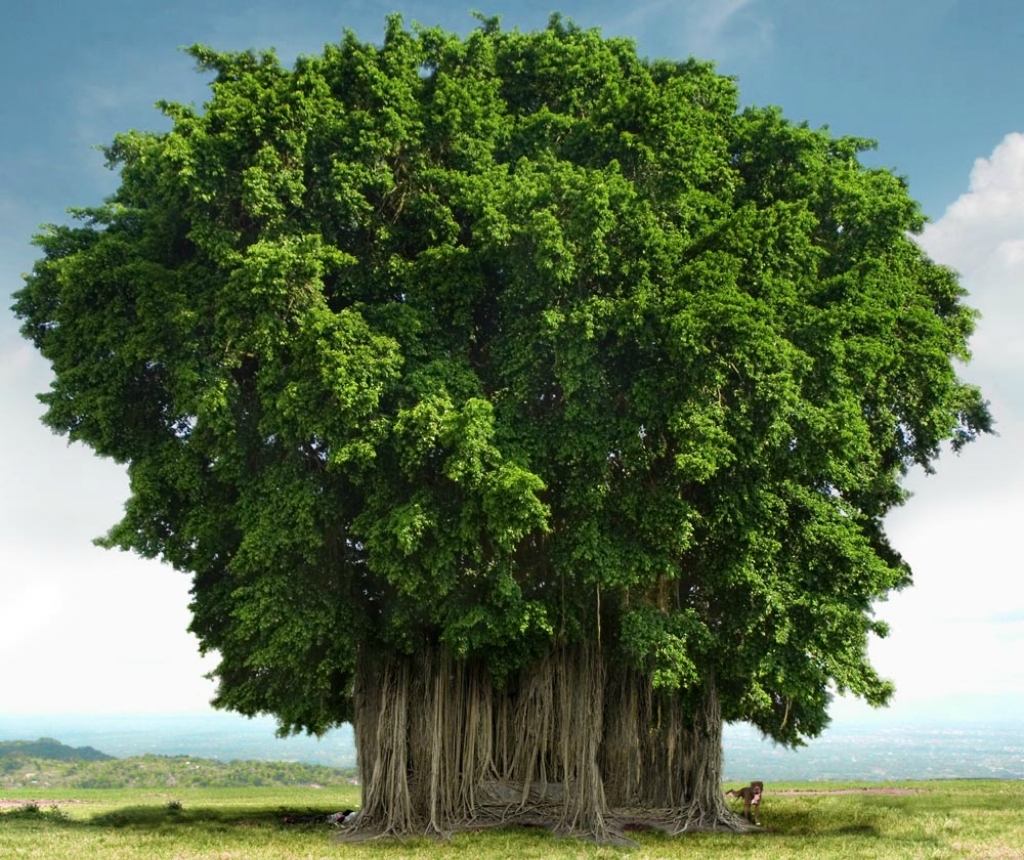 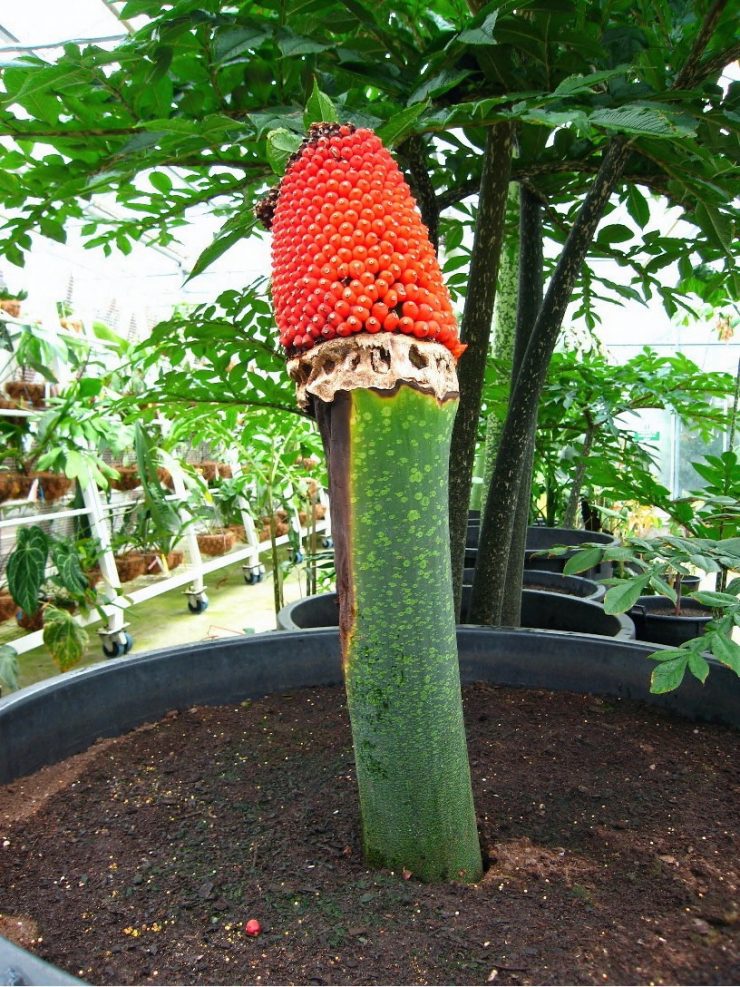 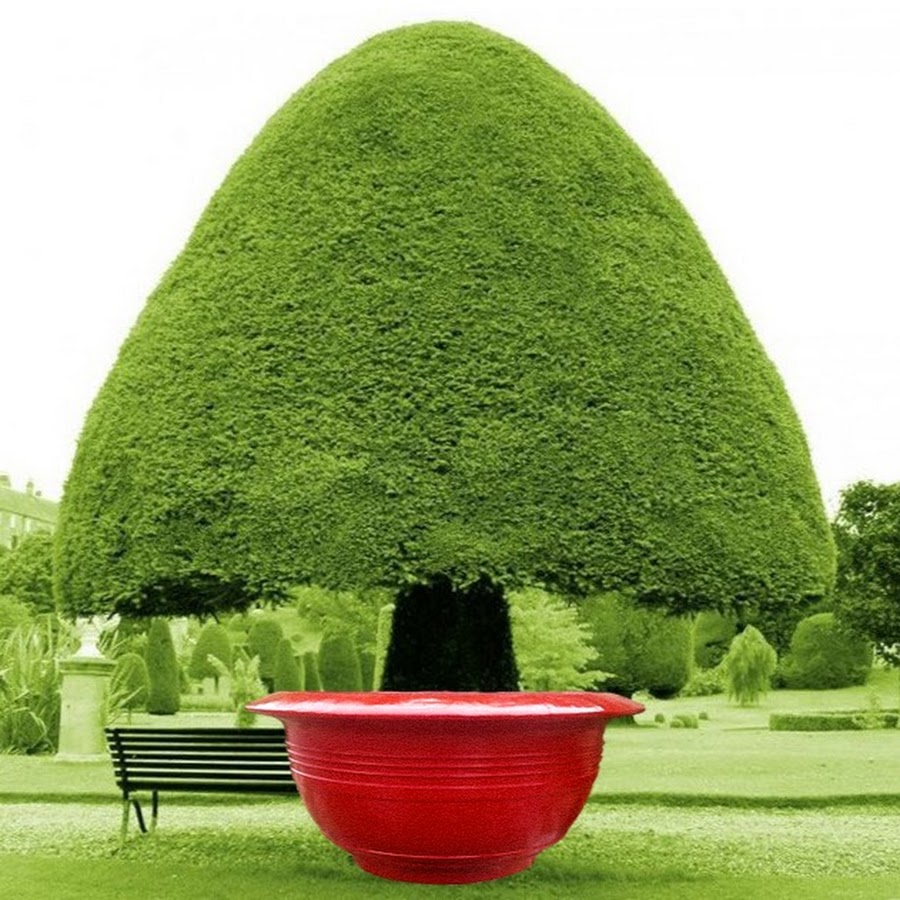 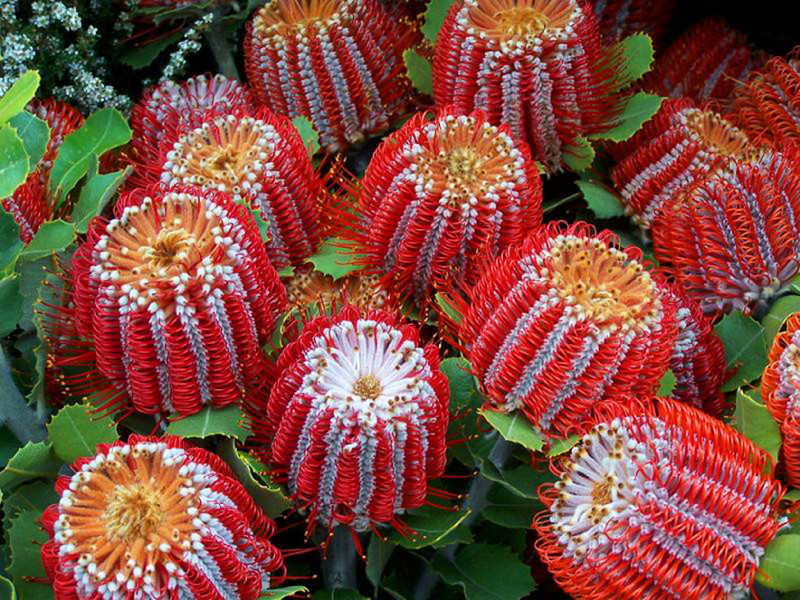 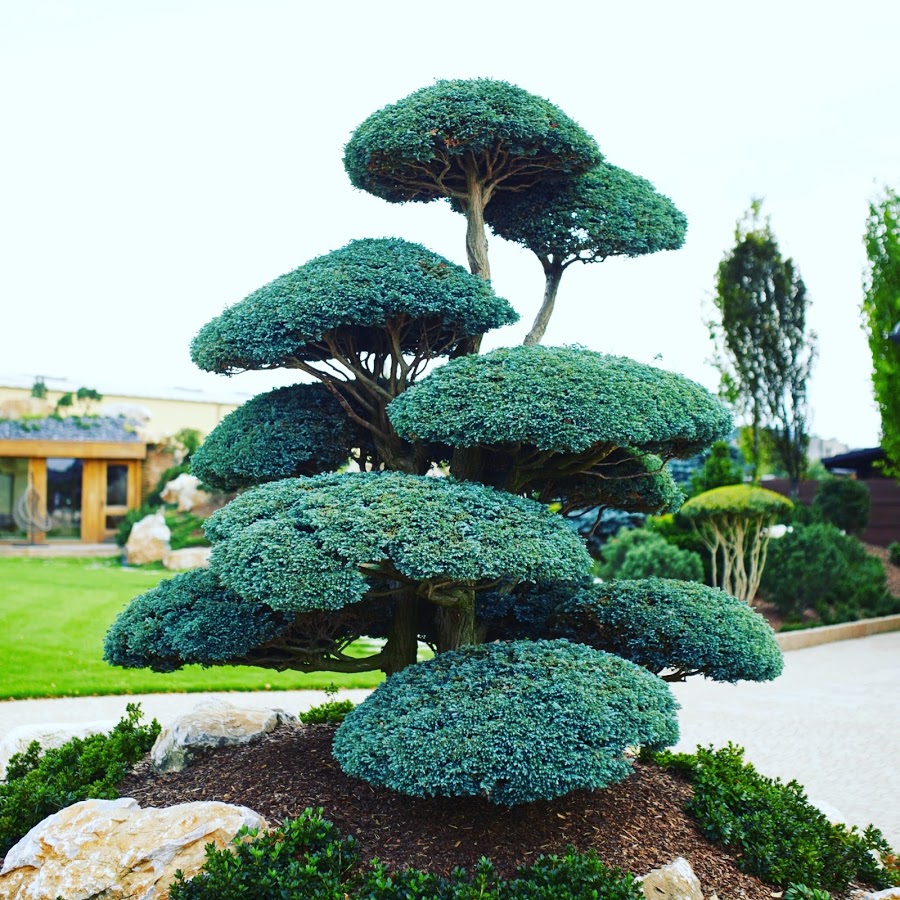 СПАСИБО ЗА ВНИМАНИЕ!